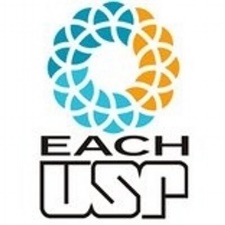 Disciplina: ACH4106-Biologia do Corpo Humano


Aula: 07

SISTEMA CIRCULATÓRIO - CARDIOVASCULAR

Prof. Elidamar Nunes de Carvalho Lima 
email: elidamarnunes@gmail.com


São Paulo, 08 de Outubro de 2020
1
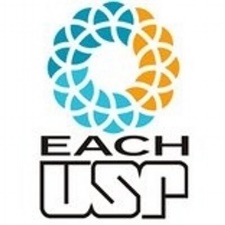 ROTEIRO-CONTEÚDO
Sistema Circulatório
Anatomia Cardiovascular
2
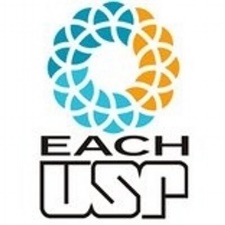 SISTEMA CIRCULATÓRIO - CARDIOVASCULAR
Divisão - Componentes
 Sistema sanguíneo:
Órgãos hemopoiéticos:
◦
◦
Coração
Vasos:
-  Artérias
-  Veias
-  Capilares
sangue

◦
◦
◦
Timo
Baço
Medula
Sistema linfático:
óssea

◦
◦
Linfonodos
Vasos linfáticos:
- Troncos linfáticos
-  Vasos linfáticos aferentes e eferentes
-  Capilares linfáticos
Linfa
Tonsilas ou amígdalas
◦
◦
◦
SISTEMA CIRCULATÓRIO - CARDIOVASCULAR
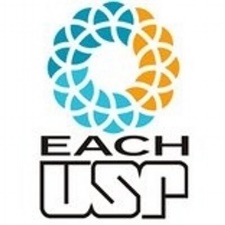 Componentes do Sistema Cardiovascular
SISTEMA CIRCULATÓRIO - CARDIOVASCULAR
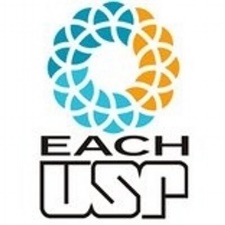 Características Físicas do Sangue
•38oC

•Levemente Alcalino (pH = 7,35 a 7,45)

•8% do peso corporal

•5-6 L Homens  e  4-5 L Mulheres

•Volume e Pressão Osmótica regulados por: Aldosterona, ADH e Peptídeo Natriurético Atrial
SISTEMA CIRCULATÓRIO - CARDIOVASCULAR
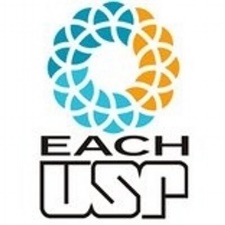 Funções do Sangue
1. Transportar:
- O2 e CO2 (Pulmão) - Nutrientes (TGI)
- Escórias (Células p/ Rins) - Hormônios (S. Endócrino)



2. Regular:
- pH, Temperatura, íons e proteínas



3. Proteger:
- Coagulação (Lesões)
- Glóbulos Brancos (Defesa e imunidade)
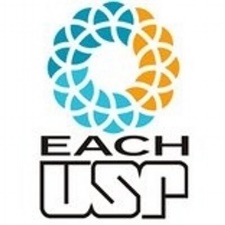 SISTEMA CIRCULATÓRIO - CARDIOVASCULAR
Sangue – Constituição/Funções
Constituído por:
Plasma
Elementos figurados – hemácias, leucócitos
•


e plaquetas
•
Transporte
do
oxigênio,
dos  órgãos
respiratórios  até
os
tecidos do corpo, e condução do gás carbônico dos tecidos
até os órgãos respiratórios.
Distribuição dos nutrientes absorvidos pelas vias digestivas para todas as células do corpo.
•
•
Transporte
dos
produtos
finais
do
metabolismo
até
os
órgãos especializados de excreção.
SISTEMA CIRCULATÓRIO - CARDIOVASCULAR
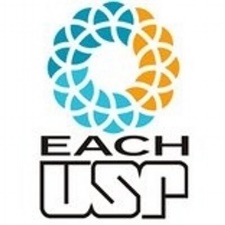 Composição do Sangue
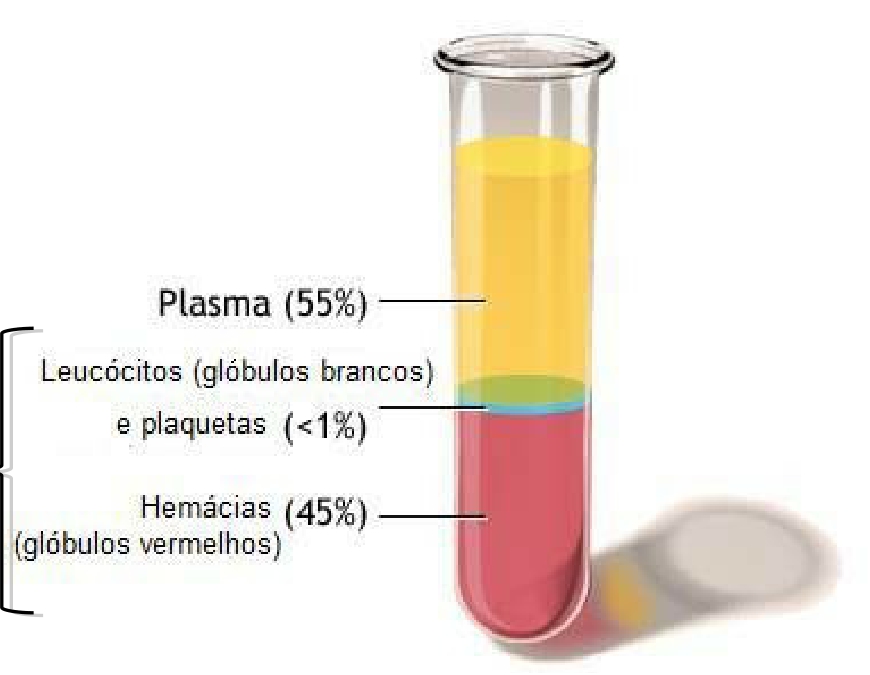 SISTEMA CIRCULATÓRIO - CARDIOVASCULAR
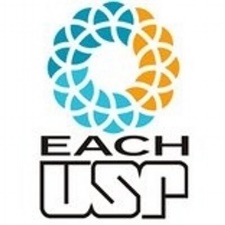 Elementos Figurados do Sangue
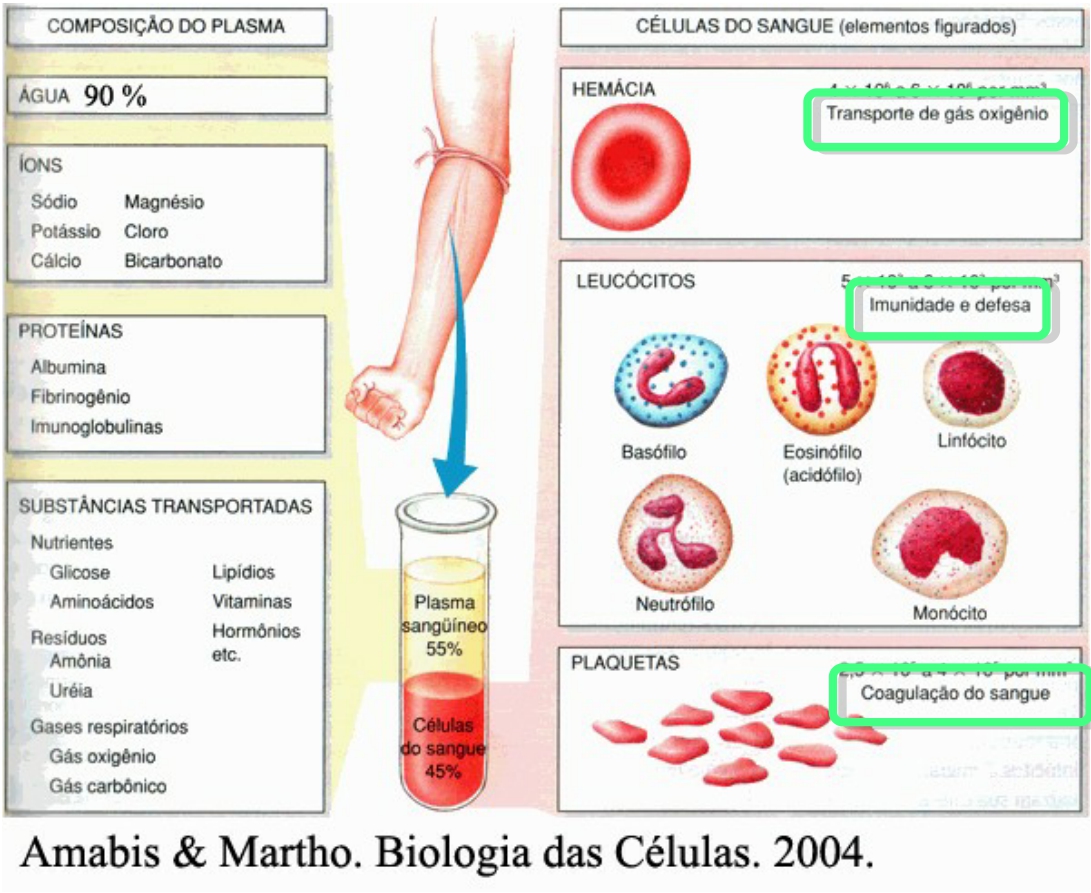 SISTEMA CIRCULATÓRIO - CARDIOVASCULAR
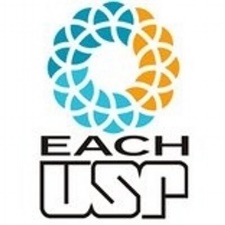 Composição do Sangue
PLASMA:



•  Solutos




•  Proteínas Plasmáticas - Albumina
- Globulinas
- Fibrinogênio
ELEMENTOS FIGURADOS:



•  Glóbulos Vermelhos




•  Glóbulos Brancos




•  Plaquetas
SISTEMA CIRCULATÓRIO - CARDIOVASCULAR
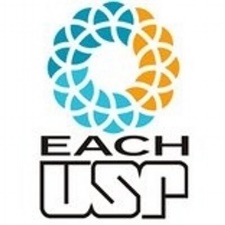 Hematopoiese - Hemopoiese
• É a produção de células sanguíneas





• Acontece na Medula Óssea Vermelha, por células-tronco pluripotenciais que se diferenciam em duas linhagens:


1.   Mielóide (origina Gl. Vermelhos, Plaquetas,
Monócitos (Macrófago), Neutrófilos e Eosinófilos)


2.   Linfóide (origina Linfócitos B (Plasmócito) e T)
.
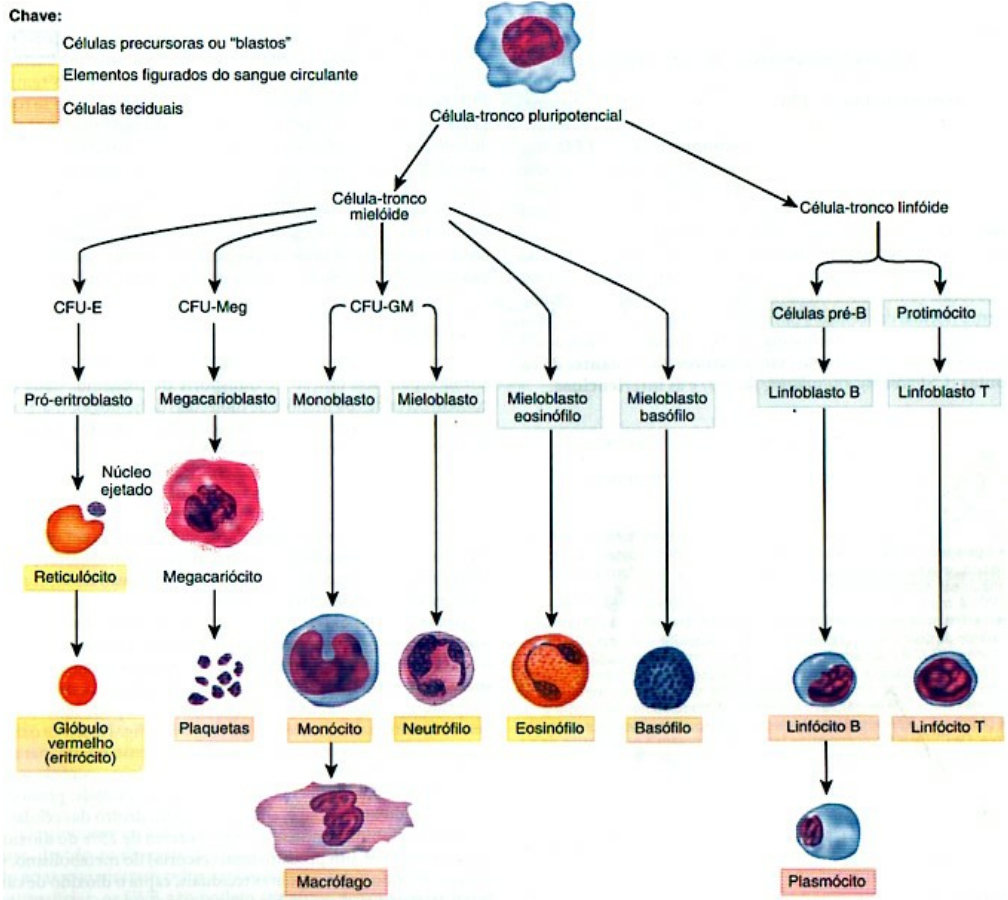 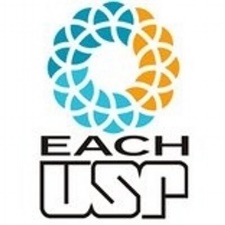 SISTEMA CIRCULATÓRIO - CARDIOVASCULAR
Célula/Elemento	Principais produtos	Funções principais
Componentes - Células
Transporte dos gases
respiratórios: O2
CO2
Hemoglobina,
proteína cuja função
primordial é o transporte de O2
Eritrócitos
e
.
.
Grânulos específicos e lisossomos.
Neutrófilos
Fagocitose de
bactérias
Defesa contra vermes
parasitas e
modulação dos
processos inflamatórios.
Eosinófilos
Grânulos específicos e substâncias
farmacologicamente
ativas.
Grânulos específicos
contendo histamina e
heparina.
Liberação de
histamina e outros
mediadores dos
processos inflamatórios.
Basófilo
Grânulos contendo
enzimas lisossômicas.
Geração de
macrófagos nos tecidos conjuntivos,
que por sua vez
fagocitam e digerem
bactérias, vírus, protozoários e células velhas.
Monócito
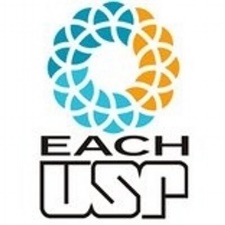 SISTEMA CIRCULATÓRIO - CARDIOVASCULAR
Diferenciam-se em
plasmócitos, as
células produtoras de
anticorpos.
Linfócito B
Anticorpos ou imunoglobulinas.
Componentes - Células
Eliminam células
infectadas por vírus e
regulam as respostas
imunes.
Linfócito T
Substâncias que matam células e substâncias que
controlam a
atividade de outros
leucócitos (chamadas
interleucinas).
Linfócito NK (Natural
Killer)
Elimina células
infectadas por vírus e
células cancerosas
sem necessidade de
estímulo prévio.
Ver ao lado.
Plaquetas
Fatores de coagulação sangüínea.
Coagulação do sangue.
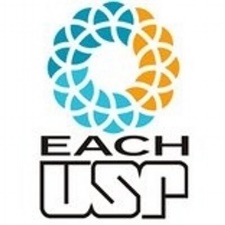 SISTEMA CIRCULATÓRIO - CARDIOVASCULAR
Conceitos - Definições
•  Hematopoise: produção de sangue.
•  Eritropoiese: produção de eritrócitos/hemácias.
•  Eritropoietina: hormônio produzido nos rins que estimula a produção de eritrócitos/hemácias na medula óssea.
•  Trombopoietina: horm. Produzido no fígado que estimula a produção de plaquetas (trombócitos).
•  Hemoglobina: proteína que dá ao sangue total sua cor vermelha, é formada por globina e 4 grupos heme (Fe3+).
•  Leucocitose: aumento dos Glóbulos Brancos.
•  Leucopenia: diminuição dos Glóbulos Brancos.
•  Hemostasia: sequência de repostas que interrompe o sangramanto.
•  Trombopenia: diminuição das plaquetas/trombócito.
•  Trombocitose: aumento do número de plaquetas/trombócitos.
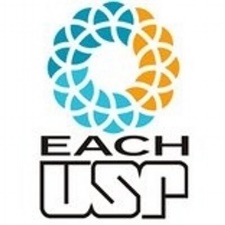 SISTEMA CIRCULATÓRIO - CARDIOVASCULAR
Tipagem Sanguínea
• Existem glicoproteínas e glicolipídios na membrana das hemácias/eritrócitos que determinam a tipagem sanguínea de cada indivíduo.




• Grupos Sanguíneos ABO

- A, B, AB e O.
• Grupos Sanguíneos Rh - Rh+ ou Rh-
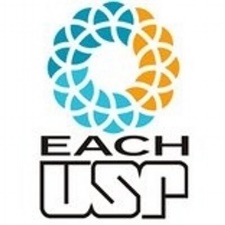 SISTEMA CIRCULATÓRIO - CARDIOVASCULAR
Tipagem Sanguínea
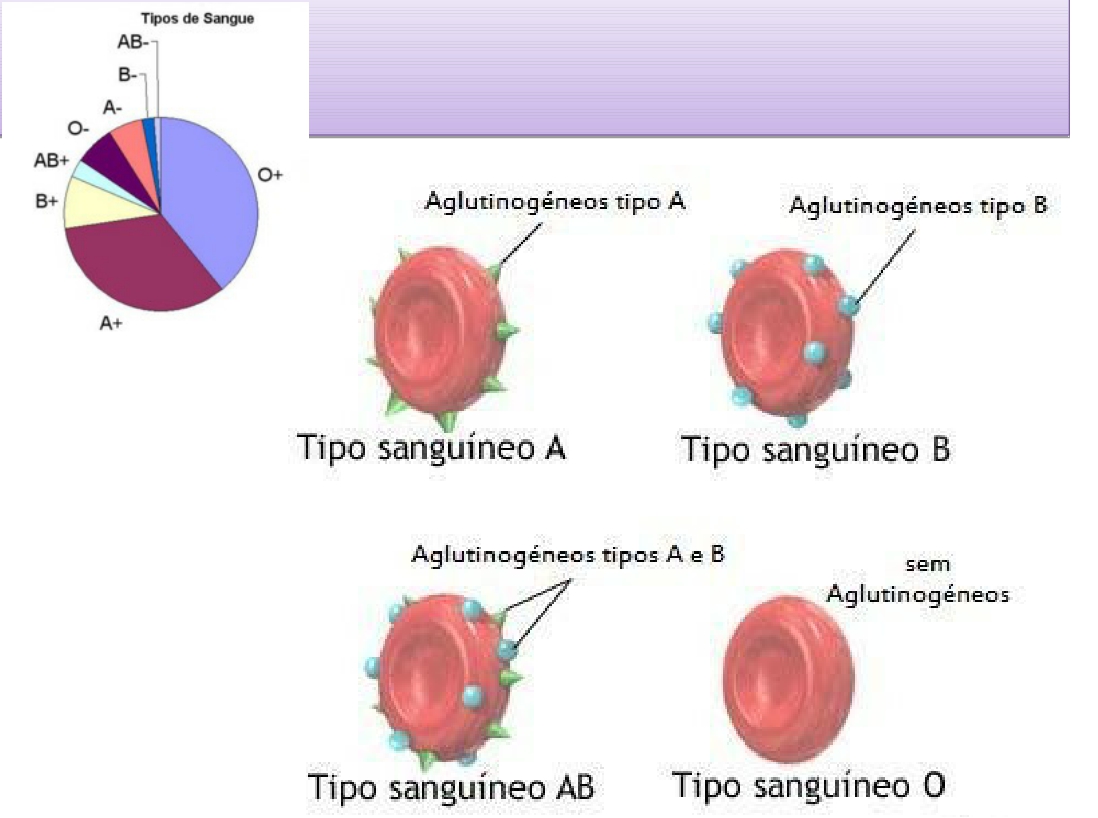 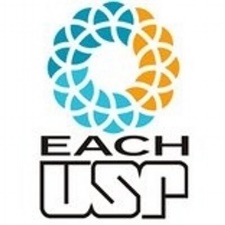 SISTEMA CIRCULATÓRIO - CARDIOVASCULAR
Artérias, Veias e Capilares
IAS
Artérias
são
vasos
elásticos
adaptados a transportar o sangue
com
para
fora
do
coração
relativa
pressão no bombeamento.
O
sangue
nas artérias é
rico
em
oxigênio,
com exceção
da
artéria
pulmonar, que leva o sangue para
os pulmões para ser oxigenado
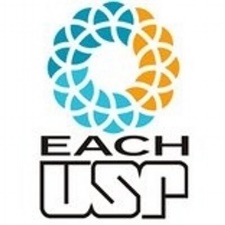 SISTEMA CIRCULATÓRIO - CARDIOVASCULAR
Artérias, Veias e Capilares
IAS,
VEIAS
Veias são responsáveis ​​pelo retorno
do
sangue   ao   coração
após
o
sangue   e
trocarem resíduos.
as
células
do
corpo
gases,
nutrientes
e
As veias transportam
em gás carbônico.
o sangue
rico
A
pressão  do
sangue
nas
veias
é
menor que a pressão exercida
na artéria
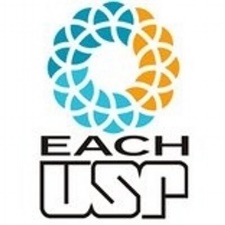 SISTEMA CIRCULATÓRIO - CARDIOVASCULAR
Artérias, Veias e Capilares
Tipos de Veias
•
•
•
•
Troncos venosos
Veias de médio e pequeno
Vênulas
calibre
Veias
superficiais
(membros
e
pescoço)
Profundas (acompanham artérias)
•
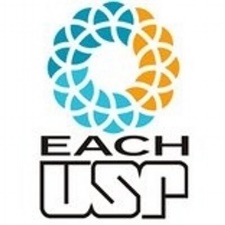 SISTEMA CIRCULATÓRIO - CARDIOVASCULAR
Sistema Vascular Arterial
Tem basicamente a FUNÇÃO
de
conduzir
e
distribuir
o
sanguíneo
aos
volume
tecidos,
para
a
manutenção
da pressão intravascular e da
oferta de fluxo adequada.
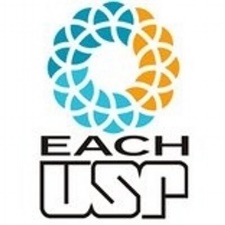 SISTEMA CIRCULATÓRIO - CARDIOVASCULAR
Sistema Vascular Venoso
SISTEMA
VASCULAR VENOSO
Tem
da
a
FUNÇÃO
de
variação
sua
complacência
(elastância),
permitir
o
para
um
retorno
sanguíneo
de
volume
ao
variável
coração
e
manter
a
reserva
desse volume.
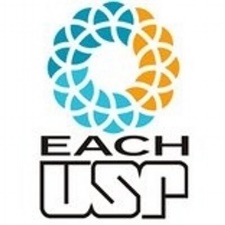 SISTEMA CIRCULATÓRIO - CARDIOVASCULAR
Diferenças entre artérias e veias
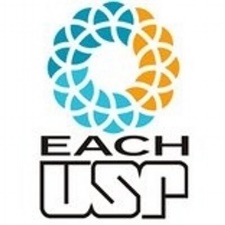 SISTEMA CIRCULATÓRIO - CARDIOVASCULAR
Artérias, Veias e Capilares
E
ARTÉRIAS, VEIAS
CAPILARES
Capilares correspondem
ao
sistema
de
microcirculação.
Tem
a  propriedade
de
de
permitir
a
troca
substâncias
sólidas,
gasosas
líquidas
e
entre
o
compartimento
intravascular
e
as
células teciduais.
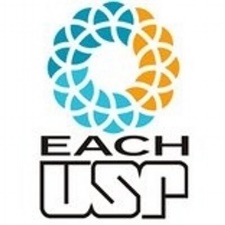 SISTEMA CIRCULATÓRIO - CARDIOVASCULAR
Microcirculação
São
os
pontos  de  troca
entre
o
sangue
e
os
tecidos
circundantes.
A extensa rede de capilares é estimada entre 50.000 e
60.000 quilômetros de comprimento.
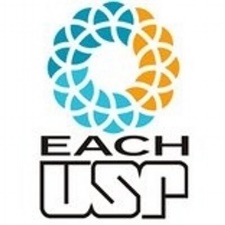 SISTEMA CIRCULATÓRIO - CARDIOVASCULAR
Anatomia Cardíaca
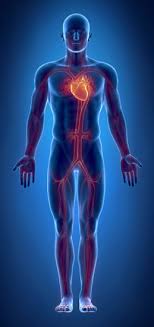 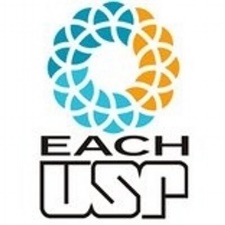 SISTEMA CIRCULATÓRIO - CARDIOVASCULAR
Coração
É um órgão muscular cavitário, que age como
uma
bomba
aspirante
e
propulsora
de  sangue
e
tem
importante papel na circulação sanguínea.
Forma/localização: tem a forma piramidal com 3 faces
(esternocostal, diafragmatica e
pulmonar ou esquerda).
Localiza-se no mediastino inferior-médio.
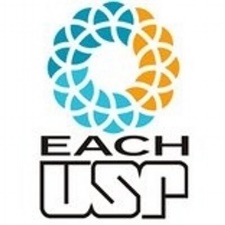 SISTEMA CIRCULATÓRIO - CARDIOVASCULAR
Anatomia Cardíaca - Localicação
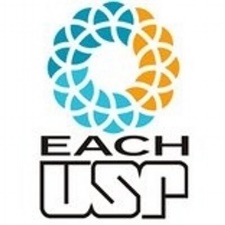 SISTEMA CIRCULATÓRIO - CARDIOVASCULAR
Anatomia Cardíaca
Mediastino
Pericárdio

Camadas do tecido cardíaco: 
             Epicárdio, Miocárdio e Endocárdio

Câmaras Cardíacas 
- Válvulas
- Vasos da Base

- Grupos de células Marcapasso/Auto-rítmicas
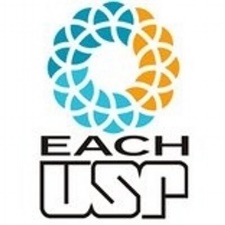 SISTEMA CIRCULATÓRIO - CARDIOVASCULAR
Anatomia Cardíaca
Estrutura da parede cardíaca:
 Endocárdio: camada interna
 Miocárdio: camada media (muscular)
 Epicárdio: camada externa
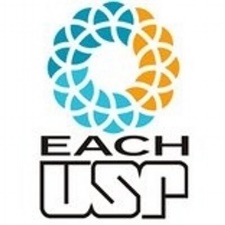 SISTEMA CIRCULATÓRIO - CARDIOVASCULAR
Anatomia Cardíaca – Morfologia Externa
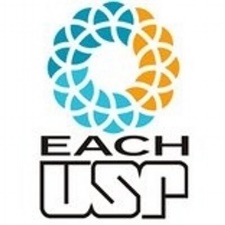 SISTEMA CIRCULATÓRIO - CARDIOVASCULAR
Anatomia Cardíaca
Sulcos
Interventriculares 
Interatrial 
Terminal
Coronário
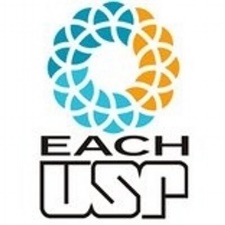 SISTEMA CIRCULATÓRIO - CARDIOVASCULAR
Artérias Coronárias e Veias Cardíacas
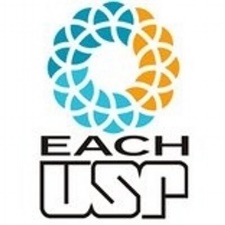 SISTEMA CIRCULATÓRIO - CARDIOVASCULAR
Morfologia Interna do Coração: Átrios
 Átrio direito:
o Músculos Pectíneos
o Crista Terminal
o Septo Interatrial
o Fossa Oval
o Tubéculo Intervenoso
o Ostios:
Das Veias Cavas
Do Seio Coronário
Atrio-ventricular



 Átrio Esquerdo:
o Septo Interatrial
o Musculos Pectíneos
o Ostios:
 Das Veias Pulmonares
 Ostio Atrio-ventricular
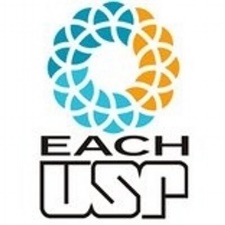 SISTEMA CIRCULATÓRIO - CARDIOVASCULAR
Anatomia Cardíaca
O CORAÇÃO
O septo divide o coração
em dois lados: direito e
esquerdo.
A
válvula
tricúspide
separa o átrio direito do
ventrículo, enquanto que
o
átrio
esquerdo
está
separado
esquerdo mitral.
do
ventrículo
pela
válvula
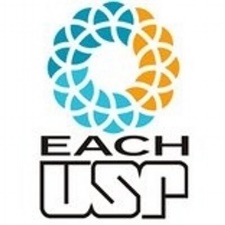 SISTEMA CIRCULATÓRIO - CARDIOVASCULAR
Coração
O desempenho de sua função depende de algumas
propriedades:
Propriedades Eletrofisiológicas
São especialmente próprias do tecido excitocondutor
1. Automatismo:
Capacidade do coração em gerar seu próprio estímulo elétrico

Promove a contração das células miocárdicas contráteis. 

Determina o ritmo cardíaco (60 a 100 vezes por minuto)
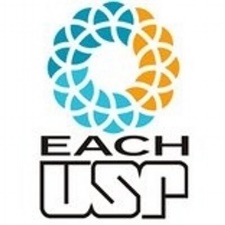 SISTEMA CIRCULATÓRIO - CARDIOVASCULAR
Coração
O desempenho de sua função depende de algumas
propriedades:
2.
Condutibilidade:
Capacidade de condução do estímulo
elétrico.
1.
2.
3.
Excitabilidade:
Capacidade que cada célula do coração tem de se excitar em resposta a um estímulo elétrico, mecânico ou químico, gerando um impulso elétrico (resposta contrátil no caso do miocárdio)
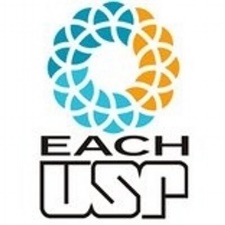 SISTEMA CIRCULATÓRIO - CARDIOVASCULAR
Coração
O desempenho de sua função depende
propriedades:
de
algumas
Propriedades Mecânicas
1.
Contratilidade:
Capacidade de contração do coração, que leva
a ejeção
de
um determinado volume sanguíneo para os tecidos e provoca
o esvaziamento do órgão.
2.
Relaxamento:
Capacidade
de
desativação
da
contração,
que  resulta
em
retorno de um volume de sangue e no enchimento do coração.
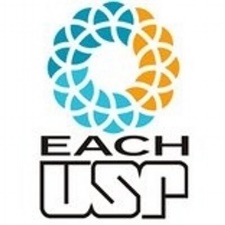 SISTEMA CIRCULATÓRIO - CARDIOVASCULAR
Anatomia Cardíaca
O ciclo cardíaco consiste em duas fases:
•
Sístole : os ventrículos se contraem enviando sangue para
a circulação pulmonar e sistêmica.
Diástole: ventrículos relaxam e se enchem de sangue dos
•
átrios
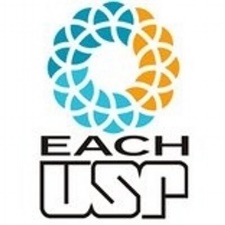 SISTEMA CIRCULATÓRIO - CARDIOVASCULAR
Anatomia Cardíaca
Sistole
Diástole
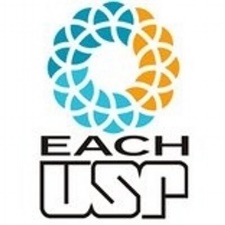 SISTEMA CIRCULATÓRIO - CARDIOVASCULAR
Pressão Arterial
O valor normal máximo da
pressão arterial sistólica é
140 mmHg;
o
da
pressão
arterial
diastólica é 90 mmHg.
valores
pressão
em torno
Em
média,
os
normais
da
arterial situam-se
de 120 x 80 mmHg.
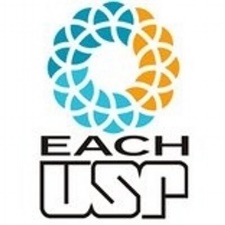 SISTEMA CIRCULATÓRIO - CARDIOVASCULAR
Pressão arterial
As
estreitas
relações
entre
as
variáveis
cardiovasculares
ou
hemodinâmicas
fundamentais
são
representadas
pelas
seguintes
funções
matemáticas:
Débito Cardíaco =
Frequência Cardíaca
Volume Sistólico
x
Pressão Arterial =
Débito Cardíaco x
Resistência Periférica
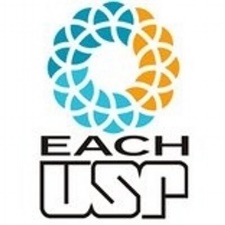 SISTEMA CIRCULATÓRIO - CARDIOVASCULAR
Controle Extrínseco
•
Sistema
endócrino
(hormônios
-
adrenalina
e
noradrenalina)
-
função
estimuladora
:
aumento
dos
bpm (situações de estresse).
•
Sistema
nervoso
simpático
(nervos
simpáticos)
-
função estimuladora sobre as
bpm;
propriedades funcionais:
aumento
•
Sistema
nervoso
parassimpático
bpm
(nervo
vago)
-
:
redução
dos
função inibidora
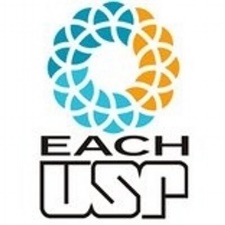 SISTEMA CIRCULATÓRIO - CARDIOVASCULAR
Mediastino e Pericárdio
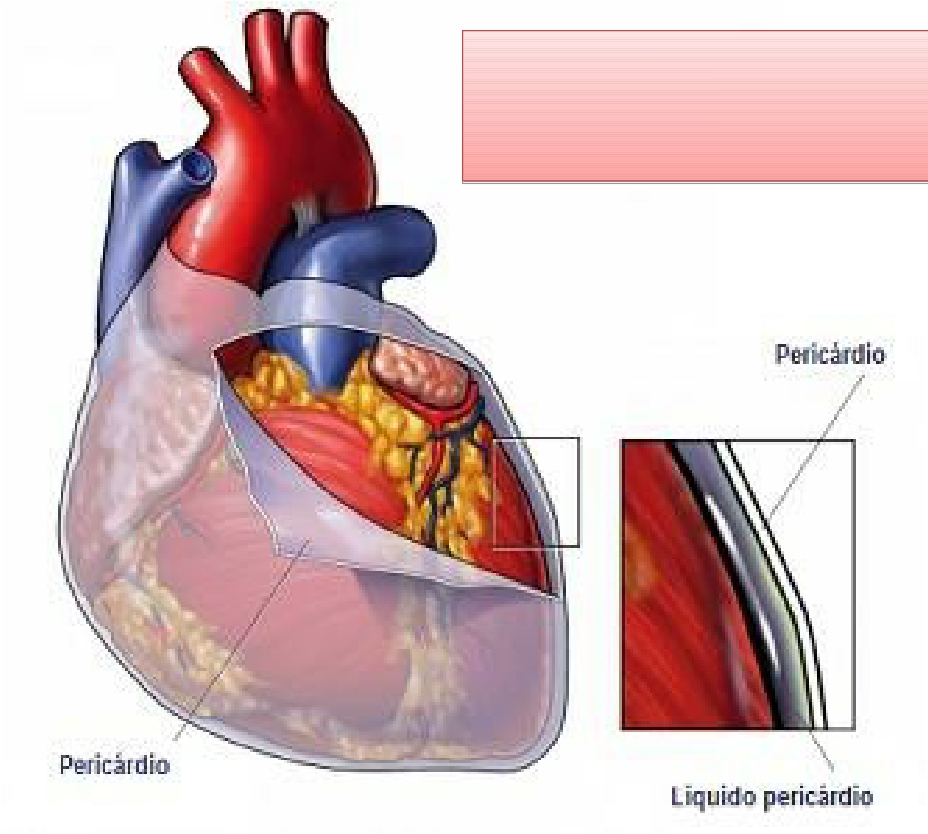 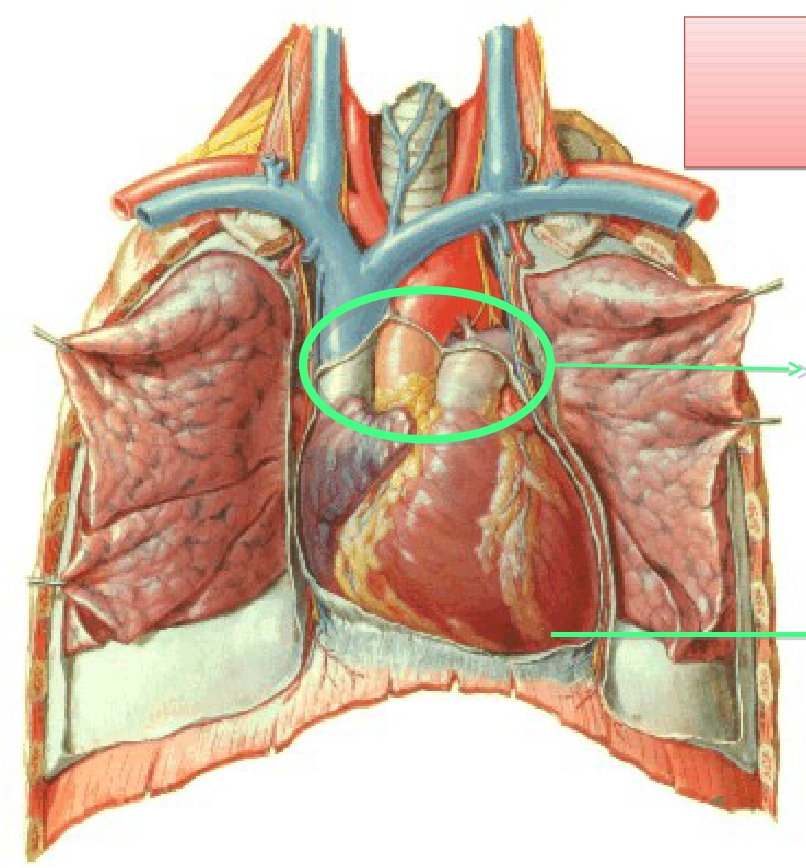 Vasos da Base






Ápice do Coração
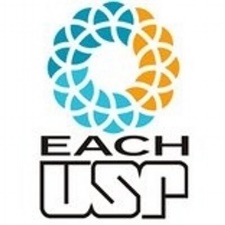 SISTEMA CIRCULATÓRIO - CARDIOVASCULAR
Câmaras
Cardíacas










Atrio Esquerdo
Camadas do Tecido Cardíaco e Câmaras Cardíacas
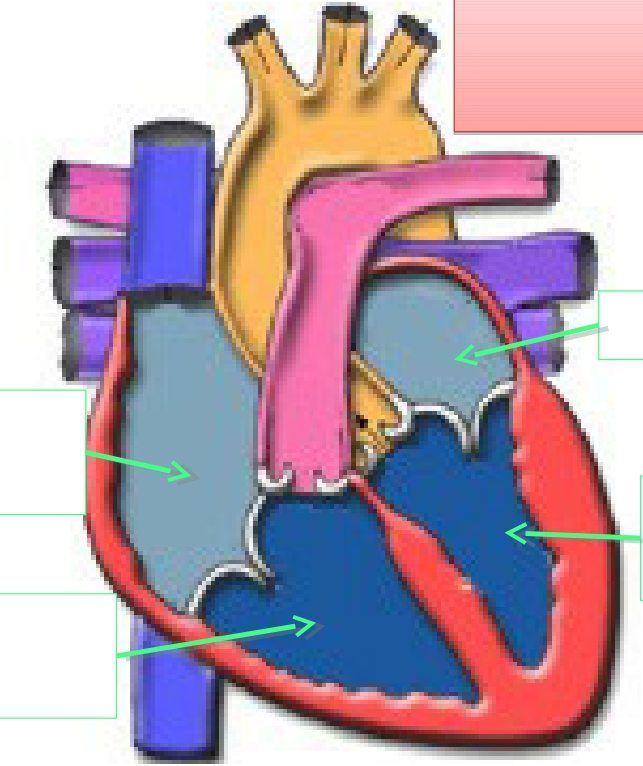 Epicárdio
(Pericárdio
Visceral)



Miocárdio



Endocárdio
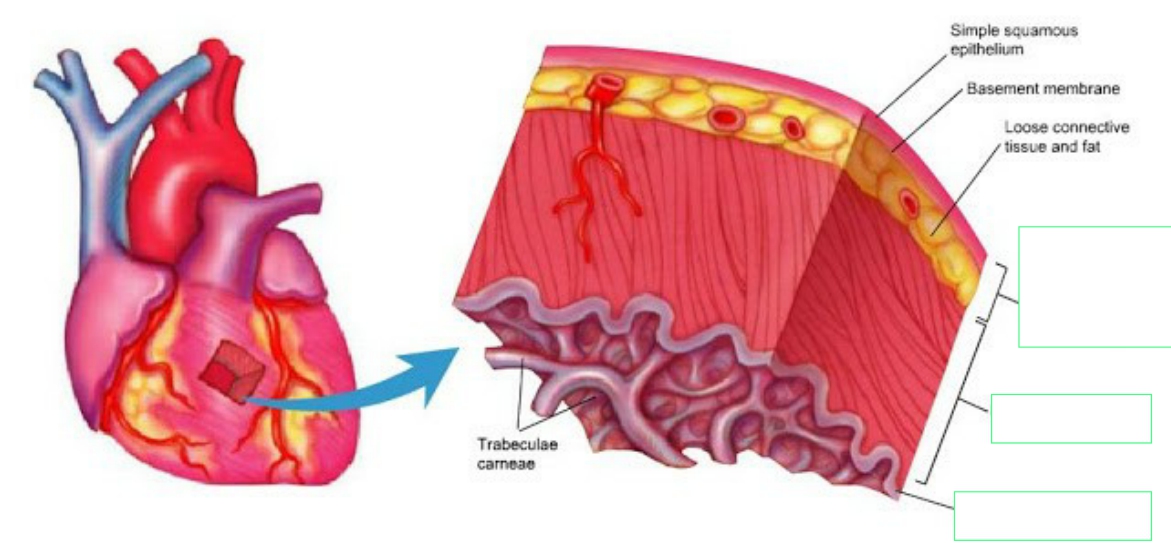 Atrio
Direito
Ventrículo
Esquerdo
Ventrículo
Direito
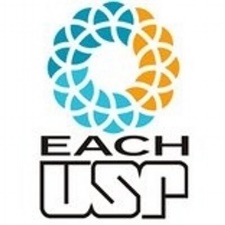 SISTEMA CIRCULATÓRIO - CARDIOVASCULAR
Veias Cardíacas
Vasos da Base
Cardíaca








Arco da Artéria
AORTA






Veias
Pulmonares




Artéria Tronco
Pulmonar
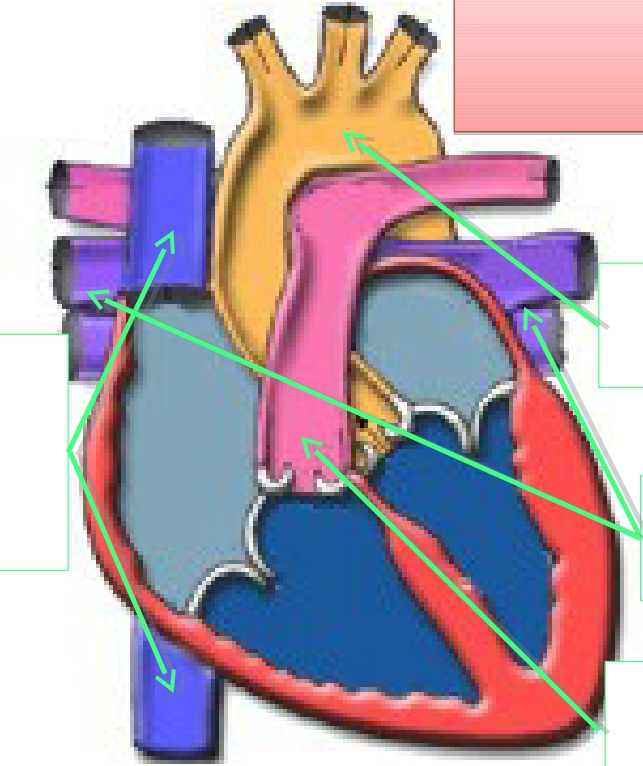 Veias Cavas Superior 
E Inferior
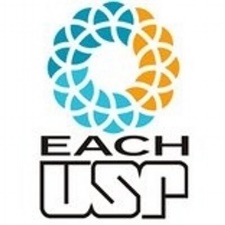 SISTEMA CIRCULATÓRIO - CARDIOVASCULAR
Válvulas Cardíacas
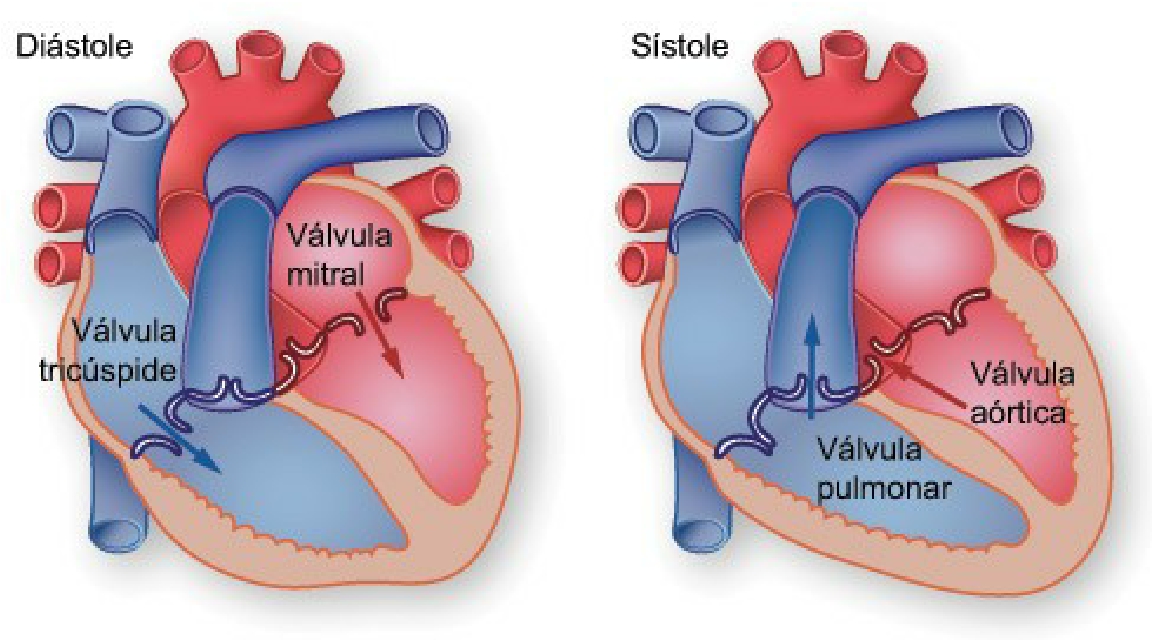 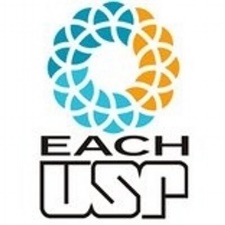 SISTEMA CIRCULATÓRIO - CARDIOVASCULAR
Circulação Sanguínea
• Circulação Sistêmica:
Grande Circulação
Tecidos - Coração - Tecidos




• Circulação Pulmonar:
Pequena Circulação
Coração – Pulmão - Coração




• Circulação Coronária:
  Próprio Coração
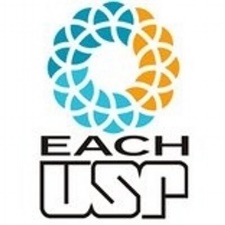 SISTEMA CIRCULATÓRIO - CARDIOVASCULAR
Circulação Sanguínea
•
A circulação do sangue que
sai
dos
pulmões
coração
em
e em é
direção
quando direção
ao
sai do
aos
coração
pulmões
de
circulação
chamada
pulmonar.
•
A circulação do
sai do coração
sangue que
para irrigar
os tecidos do organismo e
que dos tecidos volta para
o
coração  é
chamada
de
circulação sistêmica.
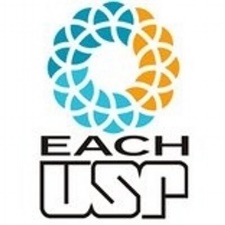 SISTEMA CIRCULATÓRIO - CARDIOVASCULAR
Circulação Coronariana
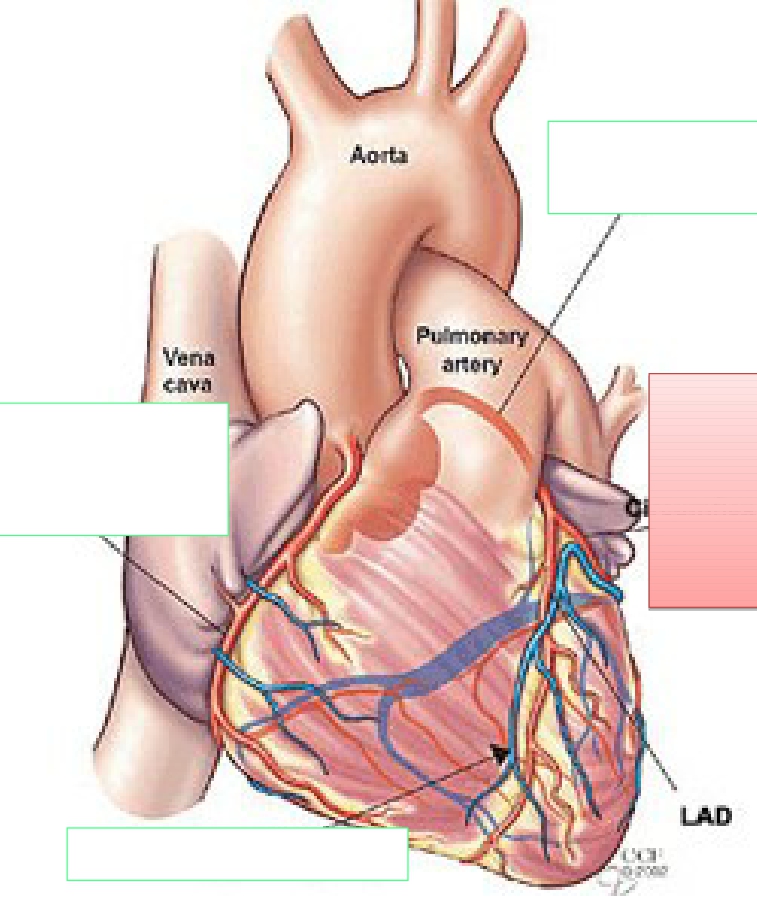 Artéria Coronária Esquerda
Artéira
Coronária
Direita


















Veias Coronárias (Azul)
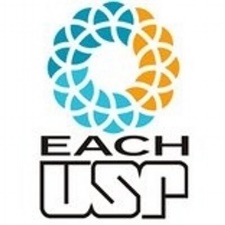 SISTEMA CIRCULATÓRIO - CARDIOVASCULAR
Condução Elétrica Cardiovascular
Existem 2 estruturas importantes para o funcionamento elétrico do coração:
1.  Junções Comunicantes (Gap junctions) – são canais entre as células musculares que permitem a passagem da corrente elétrica, fazendo com que se espalhe ao longo do coração.





1.  Células Auto-rítmicas (Marcapasso) – são auto- excitáveis, ou seja, produzem Potenciais de Ação para as células musculares e, ainda, estabelecem o ritmo cardíaco de contração.
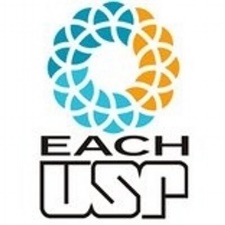 SISTEMA CIRCULATÓRIO - CARDIOVASCULAR
Junções Comunicantes




Espaço entre
as células

















Junções
Comunicantes

Proteínas de
membrana
formando um Canal
entre as células
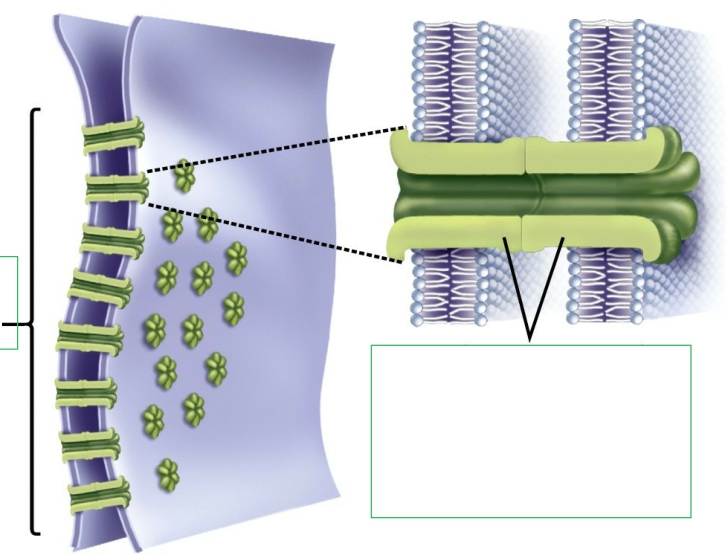 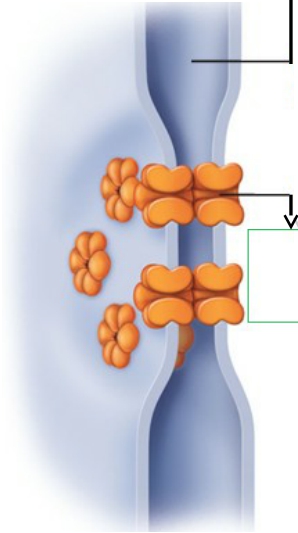 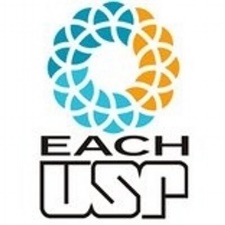 SISTEMA CIRCULATÓRIO - CARDIOVASCULAR
Sistema Elétrico do Coração
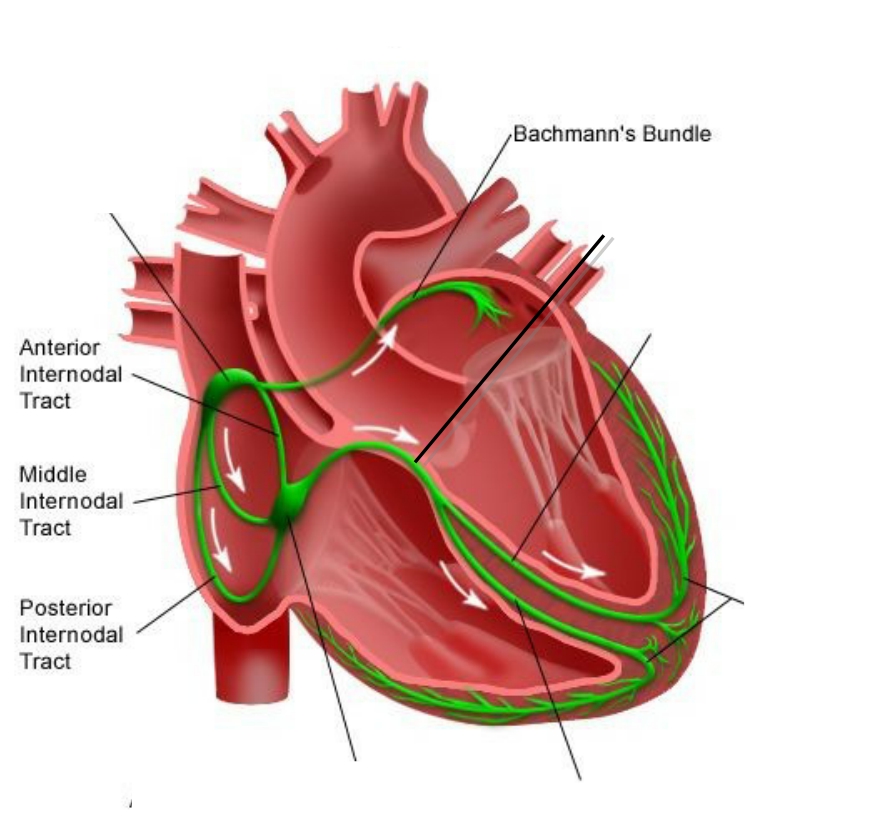 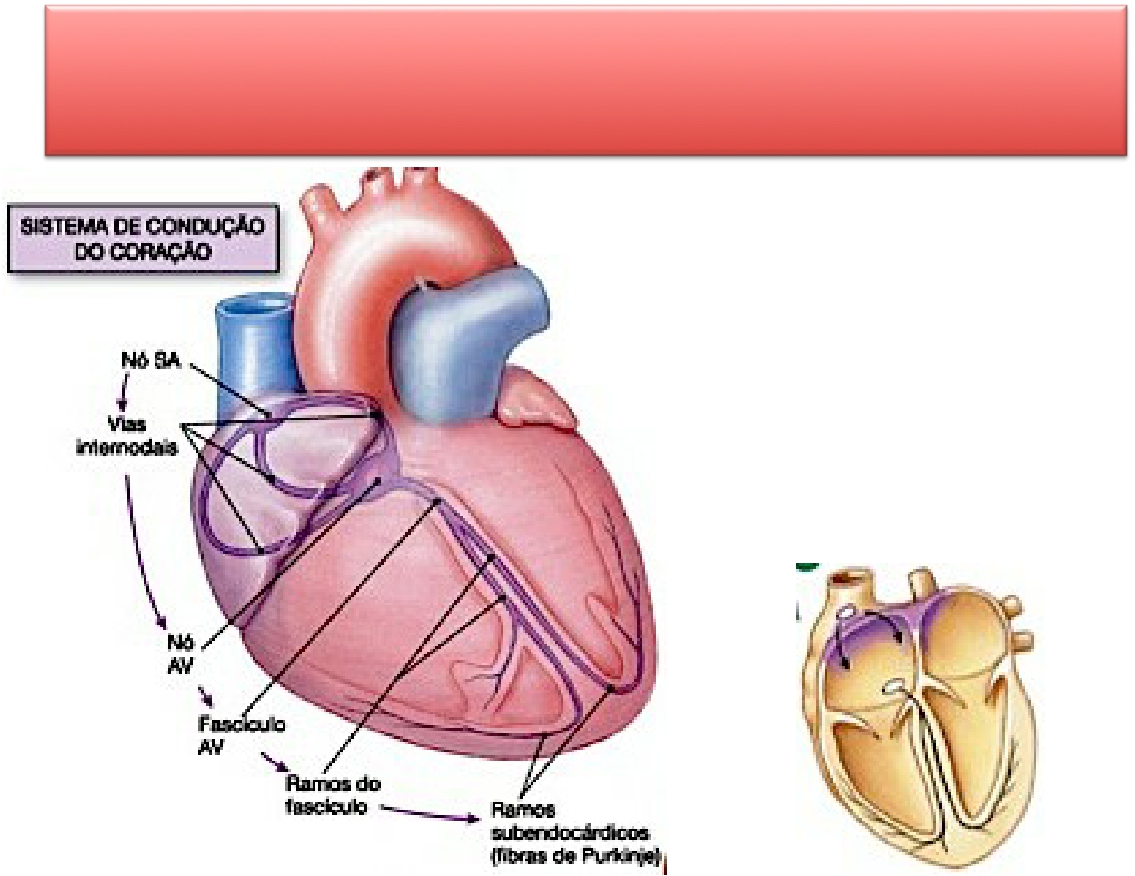 Feixe de His


Ramo Esquerdo do Feixe de His





Fibras de
Purkinje






Ramo Direito do
Feixe de His
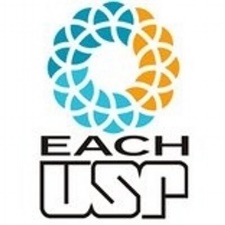 SISTEMA CIRCULATÓRIO - CARDIOVASCULAR
Condução Elétrica - princípios
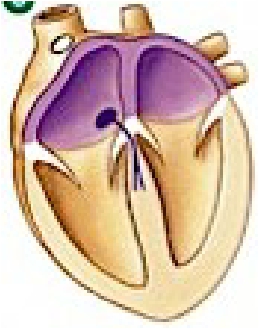 1.   Excitação cardíaca começa no Nó Sinoatrial e se espalha pelos atrios por meio das junções comunicantes e das vias internodais.
2. Os Átrios D e E se contraem ao mesmo tempo. A corrente elétrica chega ao Nó Atrioventricular.


3. Se propaga pelo Feixe de His e por seus Ramos Direito e esquerdo ao longo do Septo
Interventricular até o Ápice do Coração.

4. No Ápice, as Fibras de Purkinje conduzem 
Potenciais de Ação em direção as paredes
Ventriculares, contraíndo-as
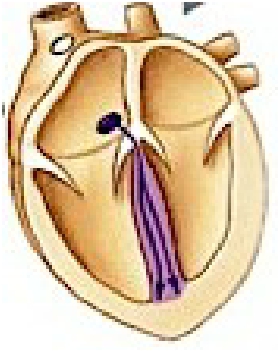 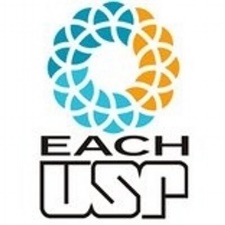 SISTEMA CIRCULATÓRIO - CARDIOVASCULAR
Resumo – Sistema Cardiovascular
•
Trata-se
de
uma
extensa
rede
de
vasos
sanguíneos
que
fornece  oxigênio
e
nutrientes
através do sangue para os tecidos do corpo, com
a utilização do coração como “bomba”.
Referências
Berne, Levy. Princípios de Fisiologia. Ed. Guanabara Koogan, 1991.
William Ganong. Fisiologia Médica. Ed. Atheneu, 2.ed. 2000.
Dee Unglaub. Fisiologia Humana: Uma Abordagem Integrada, 2017.
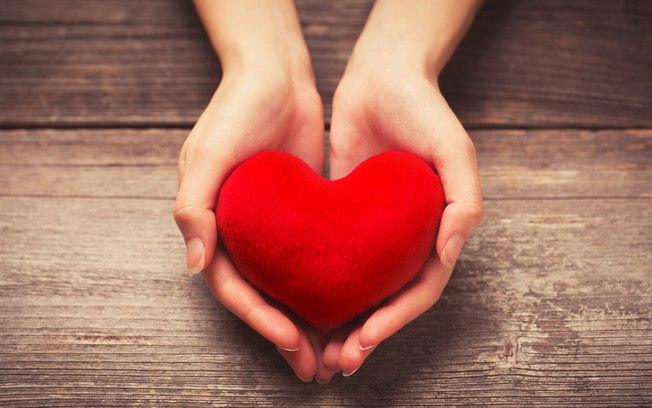 Grata a todos pela atenção!
Dúvidas – Contato: elidamarnunes@usp.br